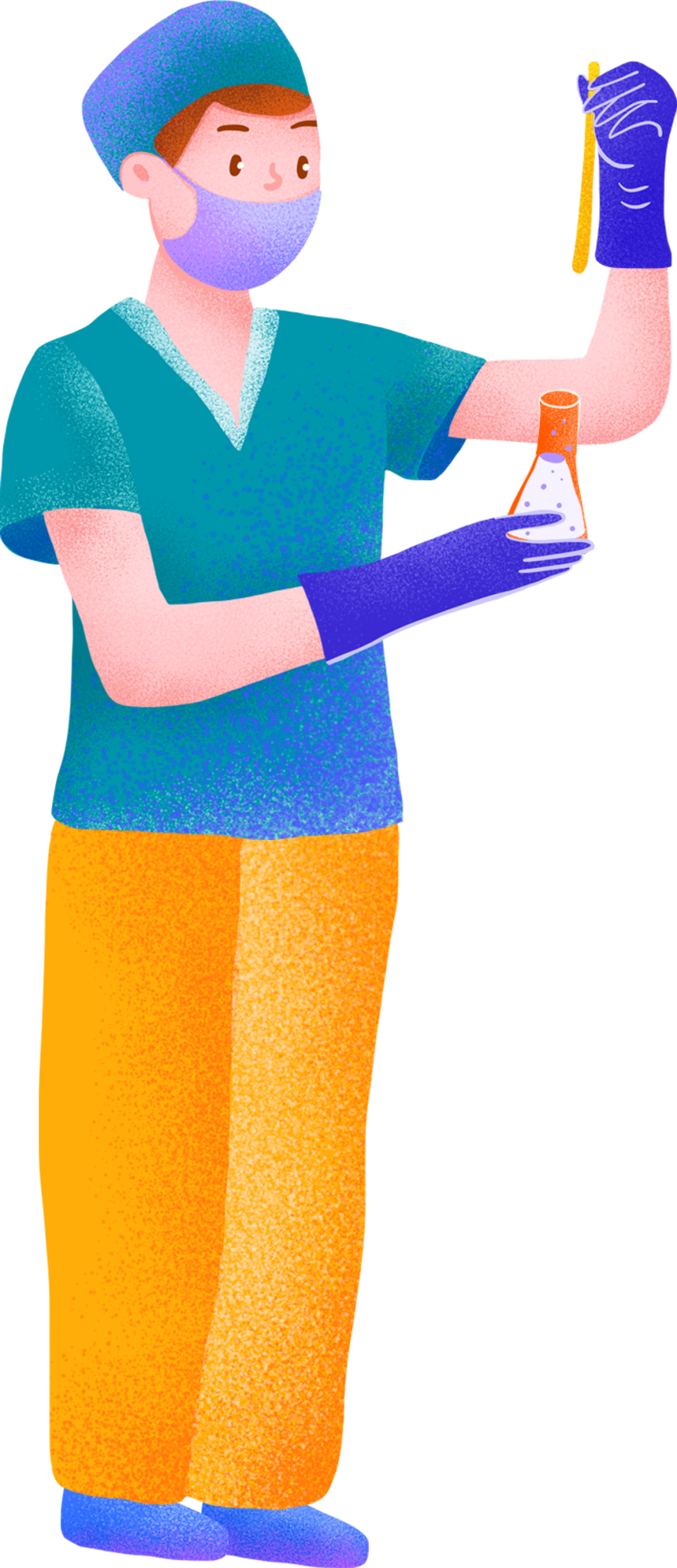 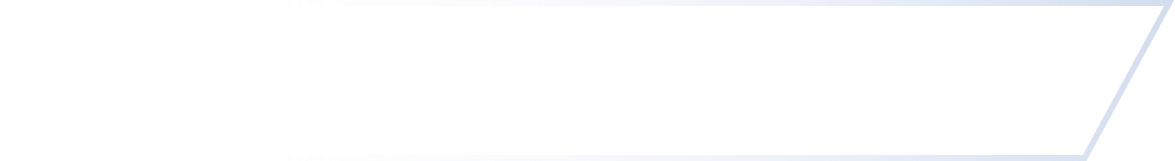 Wear a mask
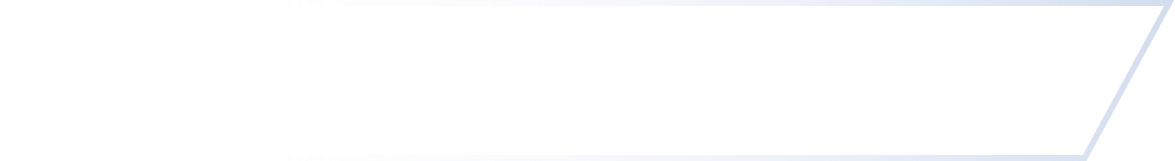 Clean your hands often
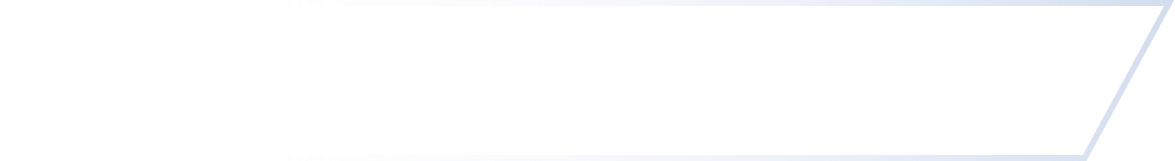 Covid-19 Prevention
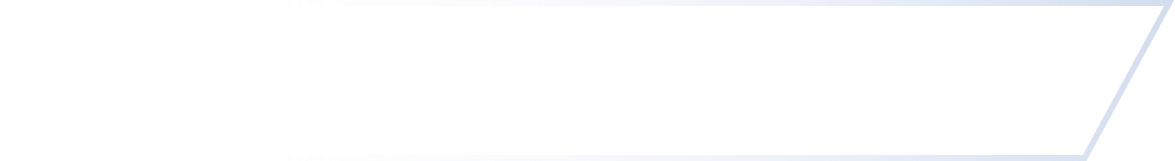 Avoid close contact
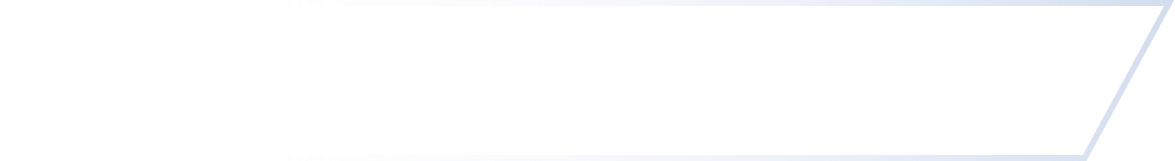 Cloth face coverings
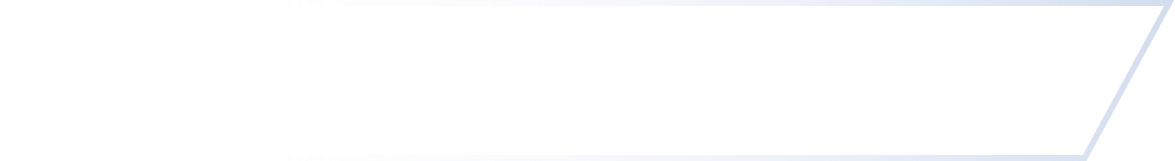 加强预防
Introduction
Here you could give a brief description of the topic you want to talk about. For example, if you want to talk about Mercury, you could say that it was named after a god
 
Here you could give a brief description of the topic you want to talk about. For example, if you want to talk about Mercury, you could say that it was named after a god
TABLE OF CONTENTS
01
What is Covid-19
You can describe the section here
02
Cases Prevention
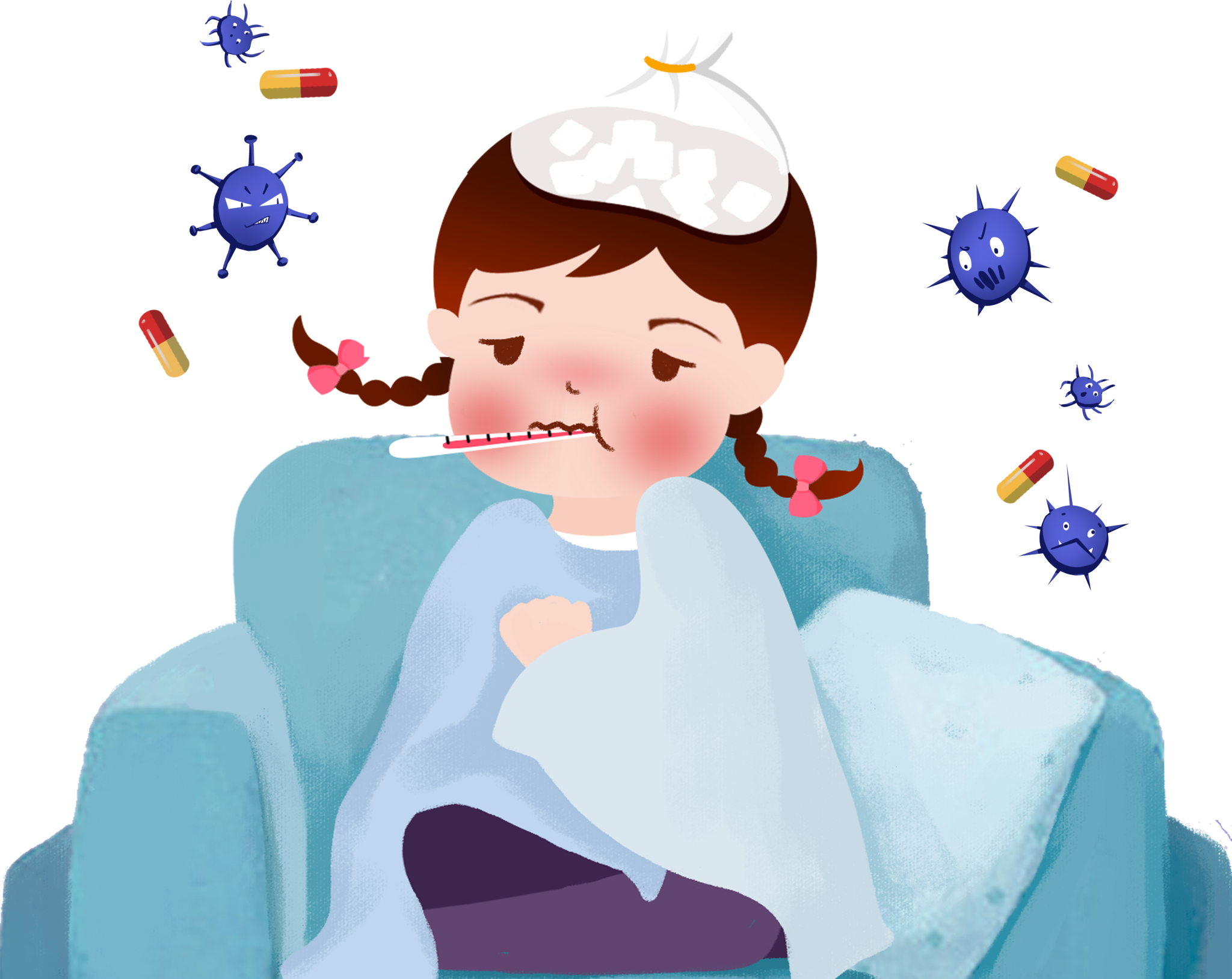 You can describe the section here
03
Cases Overview
You can describe the section here
04
How to Protect Yourself
You can describe the section here
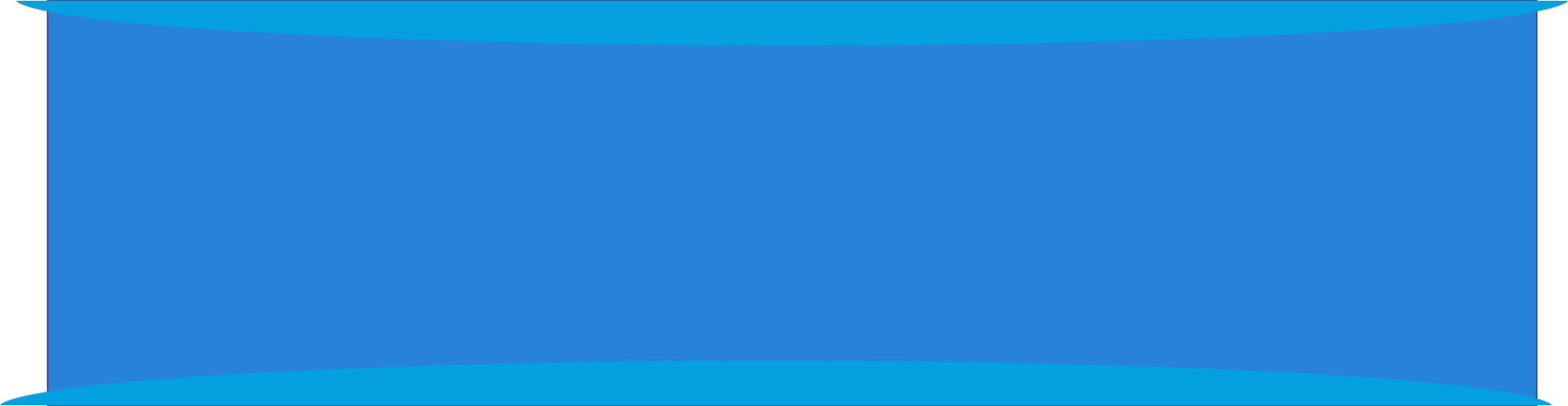 1.What is Covid-19
Here you could give a brief description of the matter you want to talk about. For example, if you want to talk about Mercury, you could say that it’s the closest planet to the Sun and the smallest one in the Solar System.
What is Covid-19
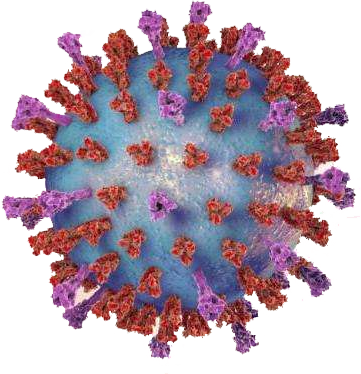 What are the clinical manifestations of COVID-19 infection ？
Venus has a beautiful name and is the second planet from the Sun. It’s terribly hot—even hotter than Mercury—and its atmosphere is extremely poisonous. It’s the second-brightest natural object in the night sky after the Moon
Covid-19 Prevention
What is Covid-19
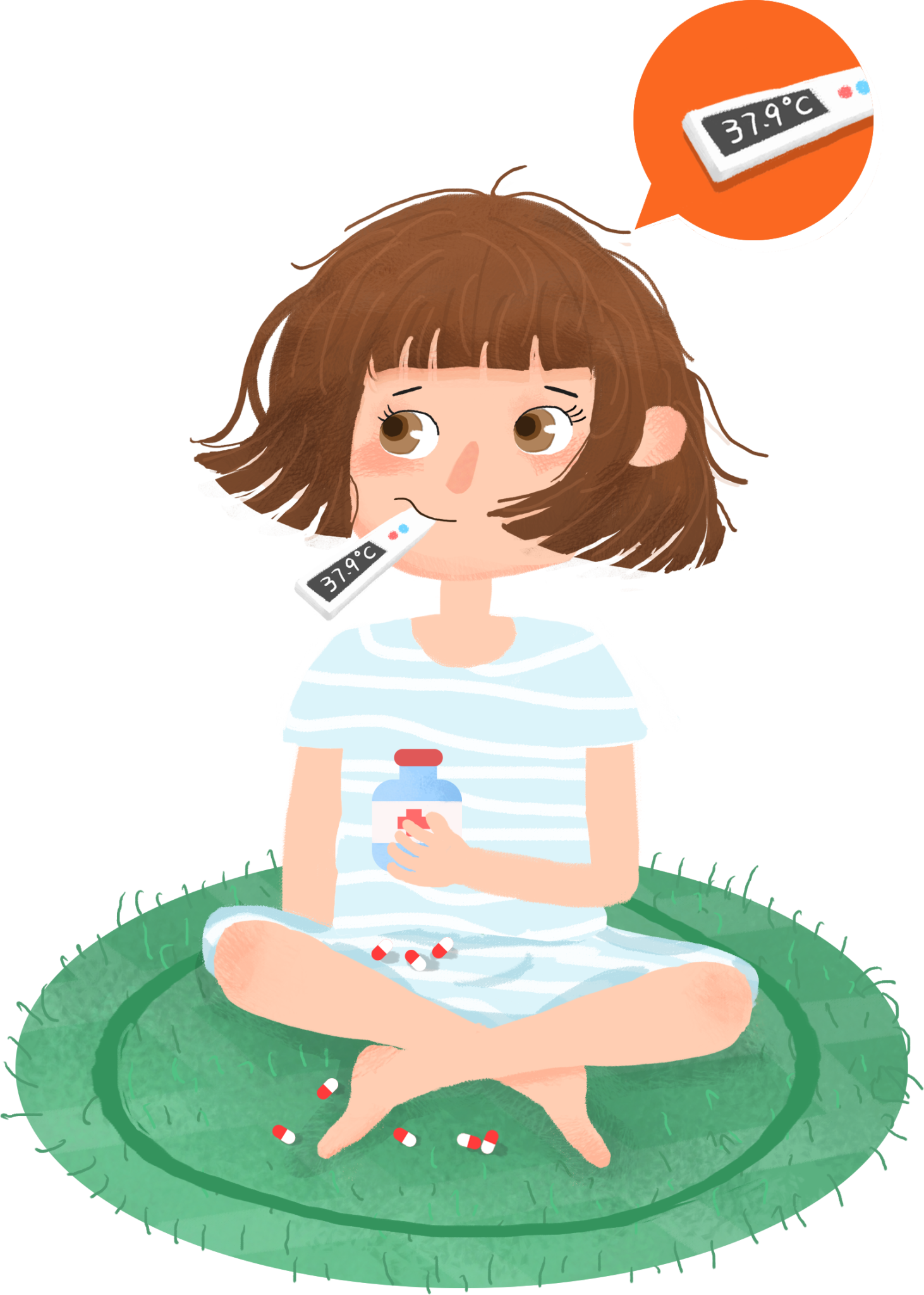 What are the clinical manifestations of COVID-19 infection ？
Venus has a beautiful name and is the second planet from the Sun. It’s terribly hot—even hotter than Mercury—and its atmosphere is extremely poisonous. It’s the second-brightest natural object in the night sky after the Moon
Covid-19 Prevention
What is Covid-19
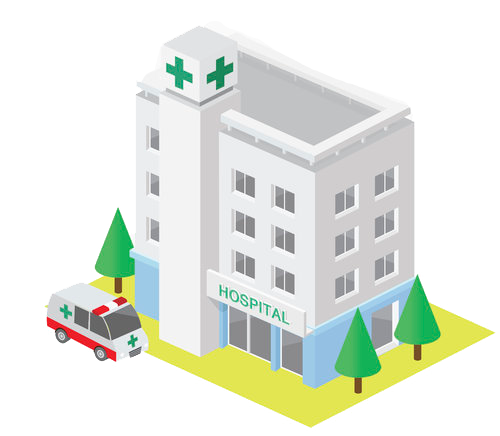 What should you do when go to the hospital?
Venus has a beautiful name and is the second planet from the Sun. It’s terribly hot—even hotter than Mercury—and its atmosphere is extremely poisonous. It’s the second-brightest natural object in the night sky after the Moon
Covid-19 Prevention
What is Covid-19
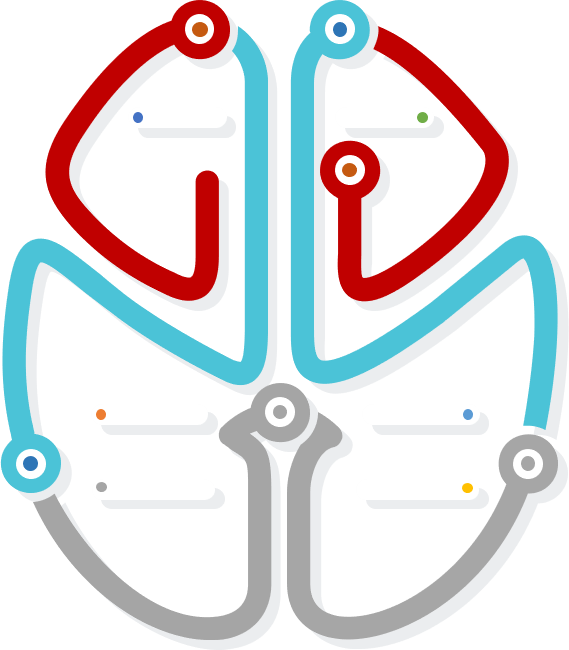 What is a close contact？
Venus has a beautiful name and is the second planet from the Sun. It’s terribly hot—even hotter than Mercury—and its atmosphere is extremely poisonous. It’s the second-brightest natural object in the night sky after the Moon.

Venus has a beautiful name and is the second planet from the Sun. It’s terribly hot—even hotter than Mercury—and its atmosphere is extremely poisonous. It’s the second-brightest natural object in the night sky after the Moon
Covid-19 Prevention
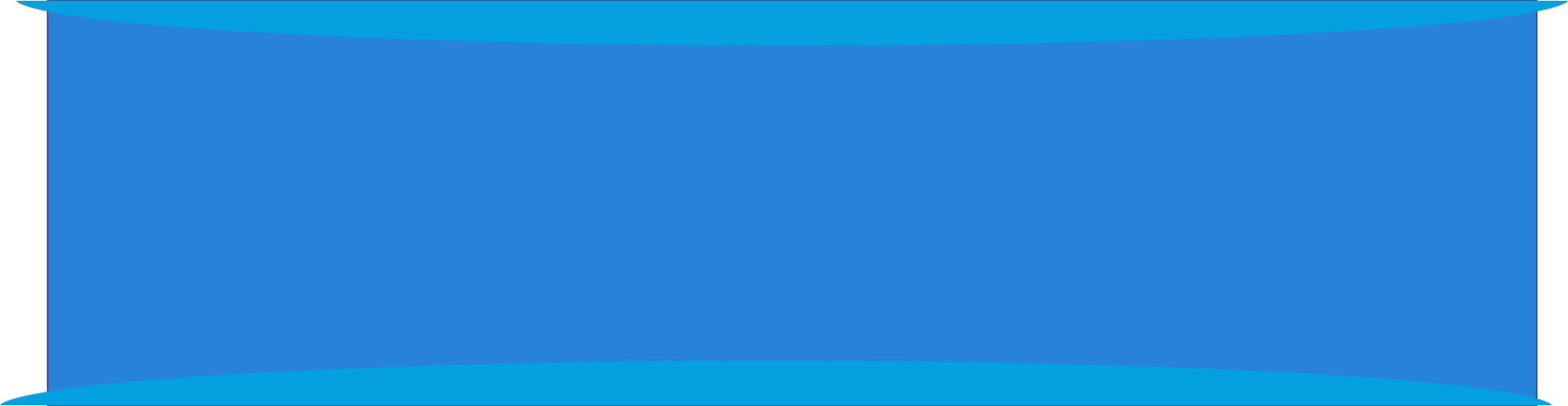 2. Cases Prevention
Venus has a beautiful name and is the second planet from the Sun. It’s terribly hot—even hotter than Mercury—and its atmosphere is extremely poisonous. It’s the second-brightest natural object in the night sky after the Moon.
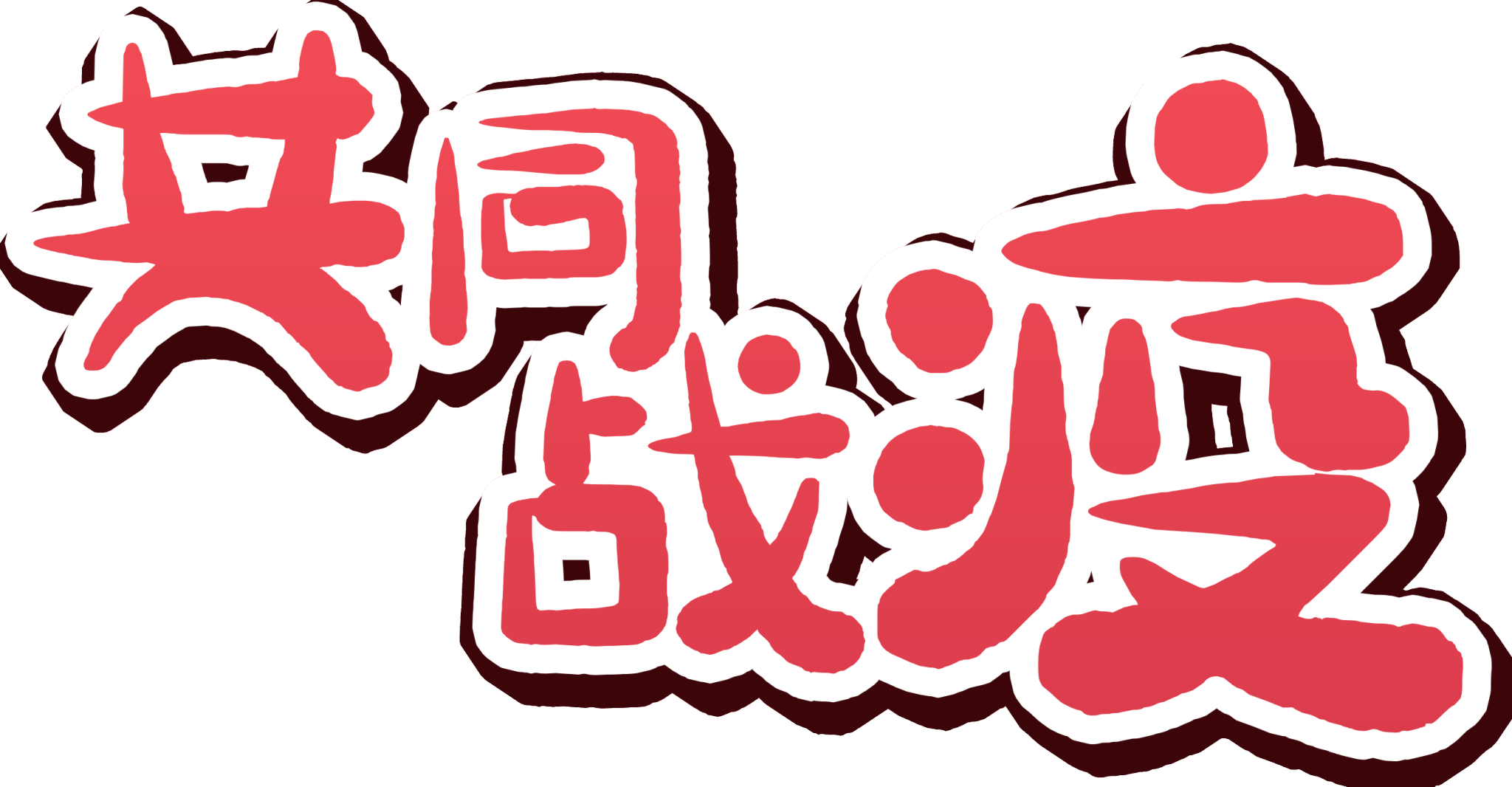 Cases Prevention
Why are close contacts under medical observation for 14 days?
Venus has a beautiful name and is the second planet from the Sun. It’s terribly hot—even hotter than Mercury—and its atmosphere is extremely poisonous. It’s the second-brightest natural object in the night sky after the Moon.
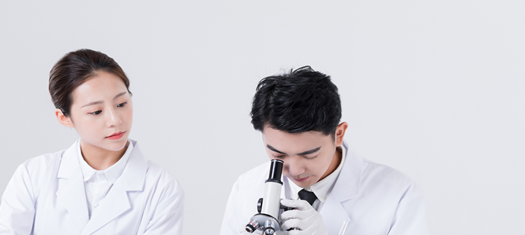 Venus has a beautiful name and is the second planet from the Sun. It’s terribly hot—even hotter than Mercury—and its atmosphere is extremely poisonous. It’s the second-brightest natural object in the night sky after the Moon.
Covid-19 Prevention
Cases Prevention
How to prevent infect of Covid-19?
Venus has a beautiful name and is the second planet from the Sun. It’s terribly hot—even hotter than Mercury—and its atmosphere is extremely poisonous. It’s the second-brightest natural object in the night sky after the Moon.

Venus has a beautiful name and is the second planet from the Sun. It’s terribly hot—even hotter than Mercury—and its atmosphere is extremely poisonous. It’s the second-brightest natural object in the night sky after the Moon.
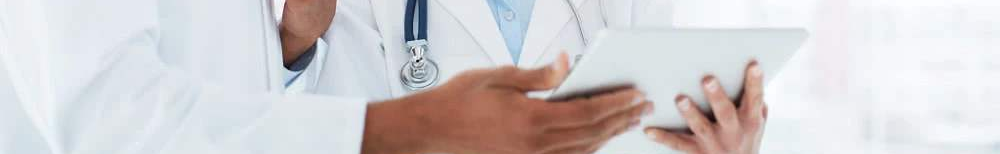 Covid-19 Prevention
Cases Prevention
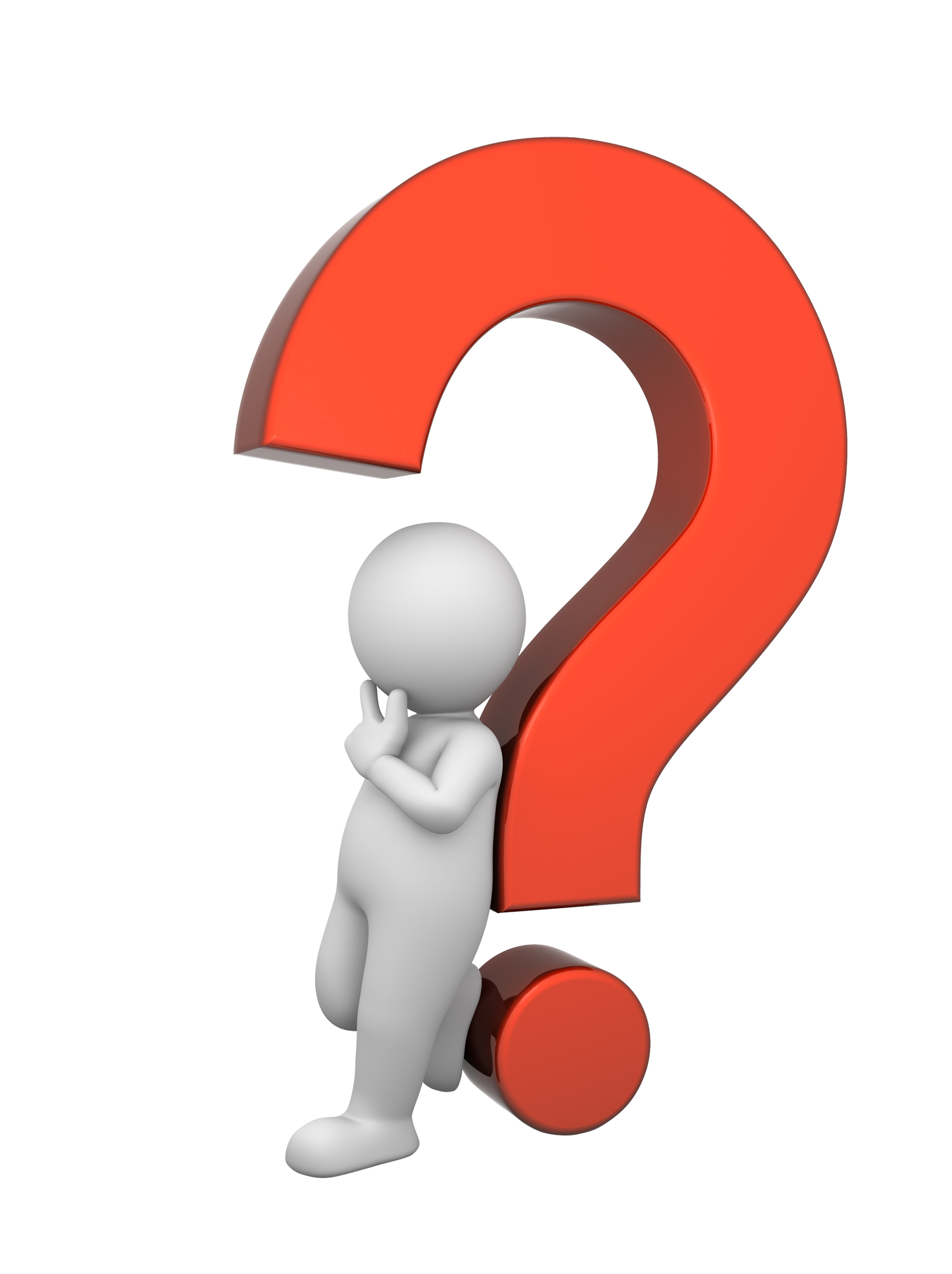 Venus has a beautiful name and is the second planet from the Sun. It’s terribly hot—even hotter than Mercury—
Venus has a beautiful name and is the second planet from the Sun. It’s terribly hot—even hotter than Mercury—and its atmosphere is extremely poisonous. It’s the second-brightest natural object in the night sky after the Moon.
Covid-19 Prevention
Cases Prevention
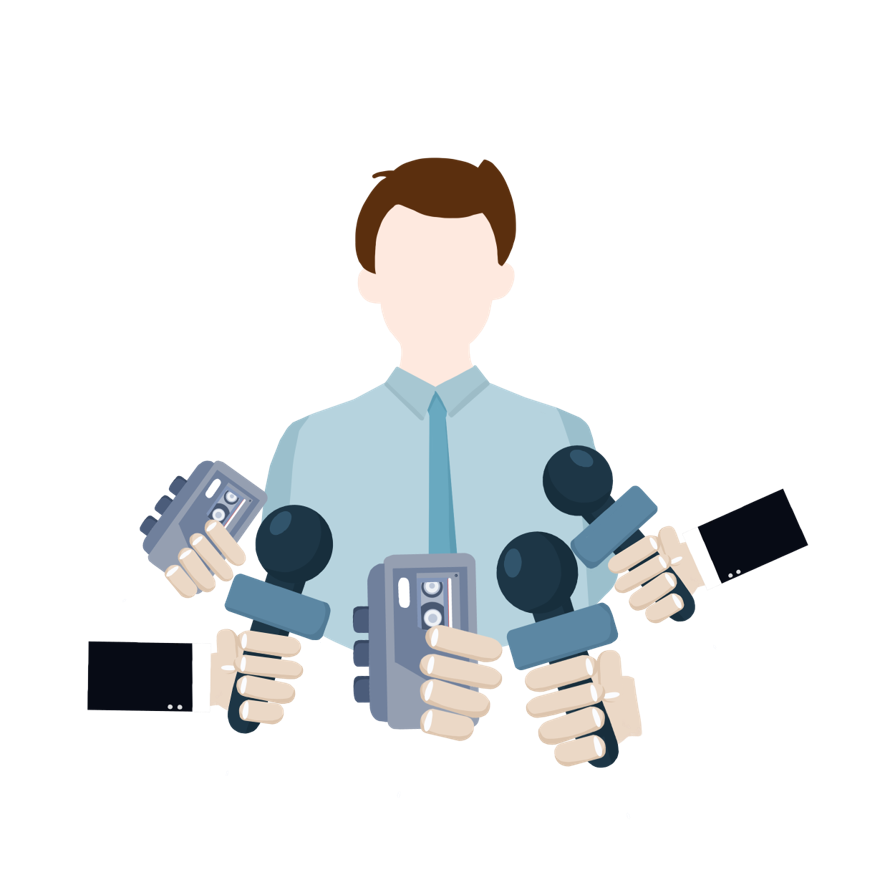 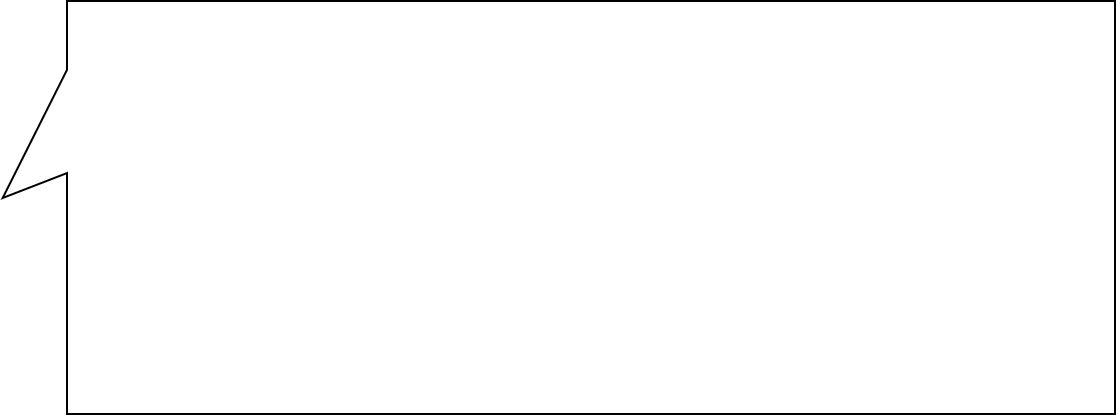 ADD YOUR TITLE HERE
Venus has a beautiful name and is the second planet from the Sun. It’s terribly hot—even hotter than Mercury—and its atmosphere is extremely poisonous. It’s the second-brightest natural object in the night sky after the Moon.
Covid-19 Prevention
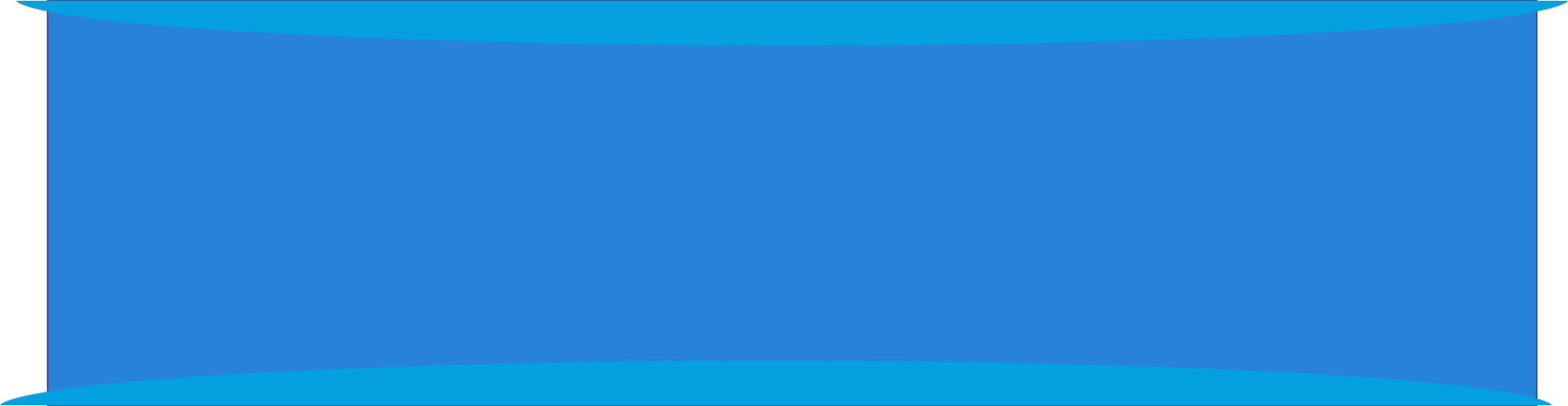 3. Cases Overview
Venus has a beautiful name and is the second planet from the Sun. It’s terribly hot—even hotter than Mercury—and its atmosphere is extremely poisonous. It’s the second-brightest natural object in the night sky after the Moon.
Cases Overview
THIS IS A GREAT HEADLINE
Mercury is the closest planet to the Sun and the smallest one in the Solar System—it’s only a bit larger than our Moon. The planet’s name has nothing to do with the liquid metal, since it was named after the Roman messenger god, Mercury
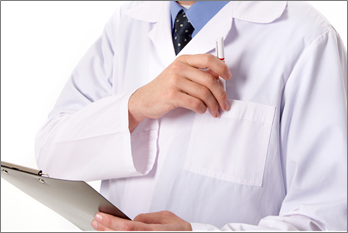 THIS IS A GREAT HEADLINE
Mercury is the closest planet to the Sun and the smallest one in the Solar System—it’s only a bit larger than our Moon. The
THIS IS A GREAT HEADLINE
Mercury is the closest planet to the Sun and the smallest one in the Solar System—it’s only a bit larger than our Moon. The
Covid-19 Prevention
Cases Overview
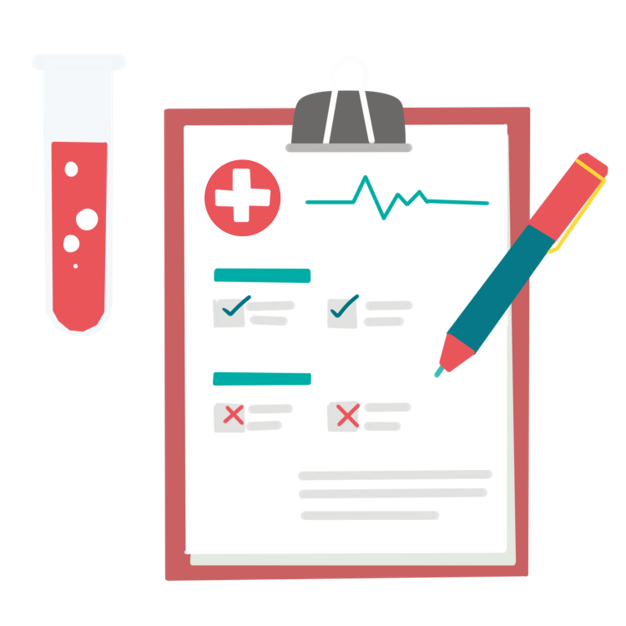 THIS IS A GREAT HEADLINE
Mercury is the closest planet to the Sun and the smallest one in the Solar System—it’s only a bit larger than our Moon. The planet’s name has nothing to do with the liquid metal, since it was named after the Roman messenger god, Mercury
Covid-19 Prevention
Cases Overview
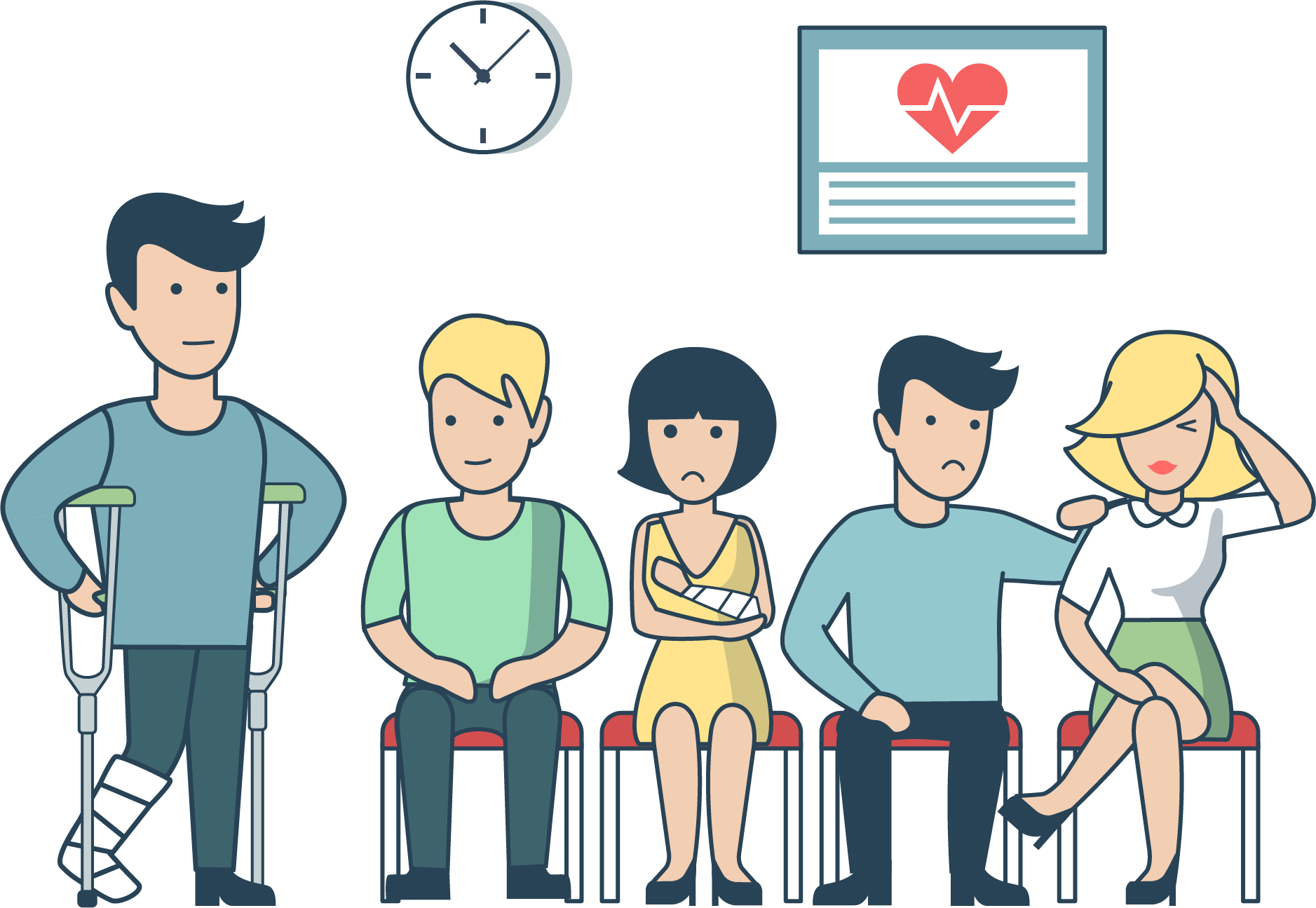 THIS IS A GREAT HEADLINE
Mercury is the closest planet to the Sun and the smallest one in the Solar System—it’s only a bit larger than our Moon. The planet’s name has nothing to do with the liquid metal, since it was named after the Roman messenger god, Mercury
Covid-19 Prevention
Cases Overview
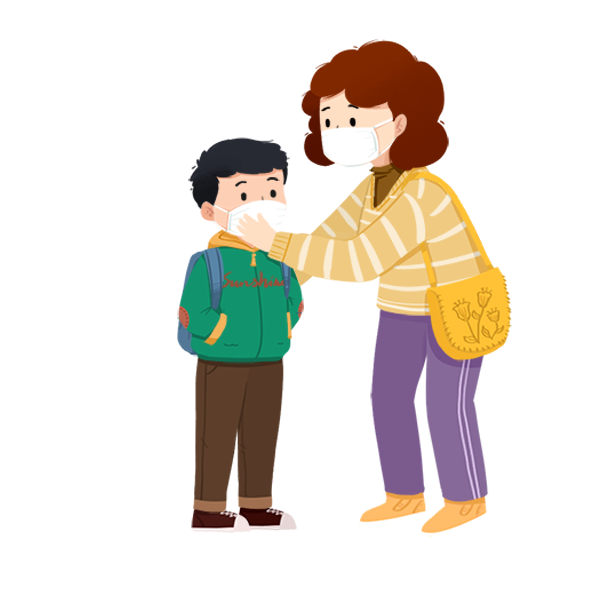 THIS IS A GREAT HEADLINE
Mercury is the closest planet to the Sun and the smallest one in the Solar System—it’s only a bit larger than our Moon. The planet’s name has nothing to do with the liquid metal, since it was named after the Roman messenger god, Mercury

Mercury is the closest planet to the Sun and the smallest one in the Solar System—it’s only a bit larger than our Moon. The planet’s name has nothing to do with the liquid metal, since it was named after the Roman messenger god, Mercury
Covid-19 Prevention
Cases Overview
THIS IS A GREAT HEADLINE
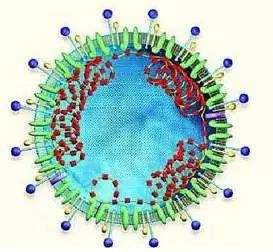 Mercury is the closest planet to the Sun and the smallest one in the Solar System—it’s only a bit larger than our Moon. The planet’s name has nothing to do with the liquid metal, since it was named after the Roman messenger god, Mercury

Mercury is the closest planet to the Sun and the smallest one in the Solar System—it’s only a bit larger than our Moon. The planet’s name has nothing to do with the liquid metal, since it was named after the Roman messenger god, Mercury
Covid-19 Prevention
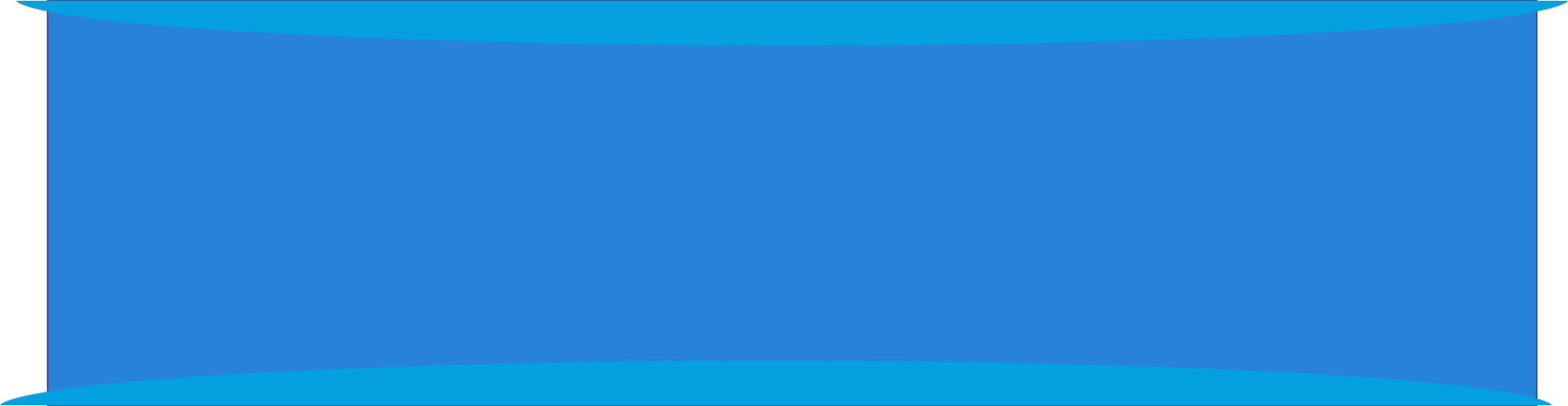 4. How to Protect Yourself
Mercury is the closest planet to the Sun and the smallest one in the Solar System—it’s only a bit larger than our Moon. The planet’s name has nothing to do with the liquid metal, since it was named after the Roman messenger god, Mercury
Cases Overview
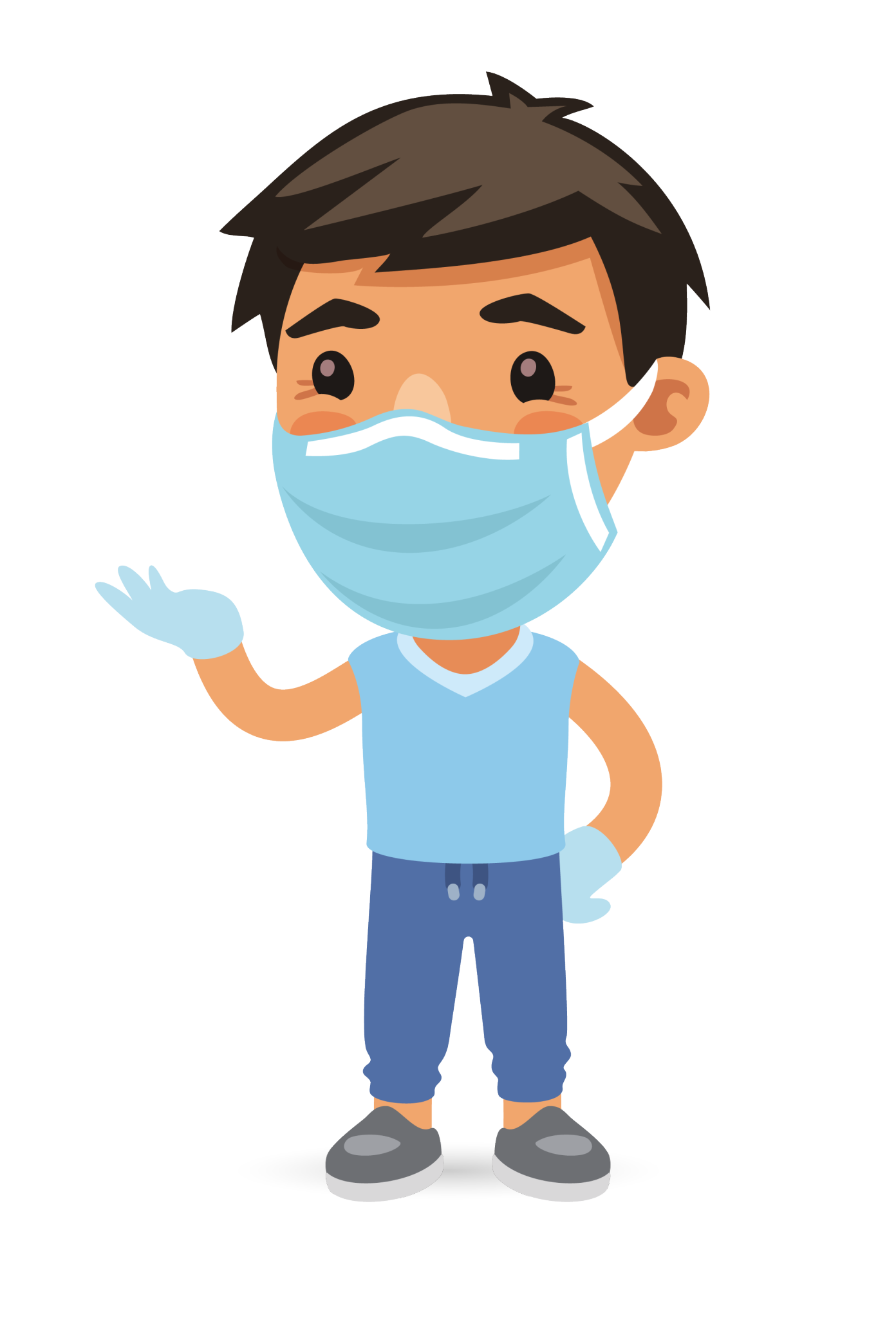 THIS IS A GREAT HEADLINE
Mercury is the closest planet to the Sun and the smallest one in the Solar System—it’s only a bit larger than our Moon. The planet’s name has nothing to do with the liquid metal, since it was named after the Roman messenger god, Mercury

 
Mercury is the closest planet to the Sun and the smallest one in the Solar System—it’s only a bit larger than our Moon. The planet’s name has nothing to do with the liquid metal, since it was named after the Roman messenger god, Mercury
Covid-19 Prevention
Cases Overview
THIS IS A GREAT HEADLINE
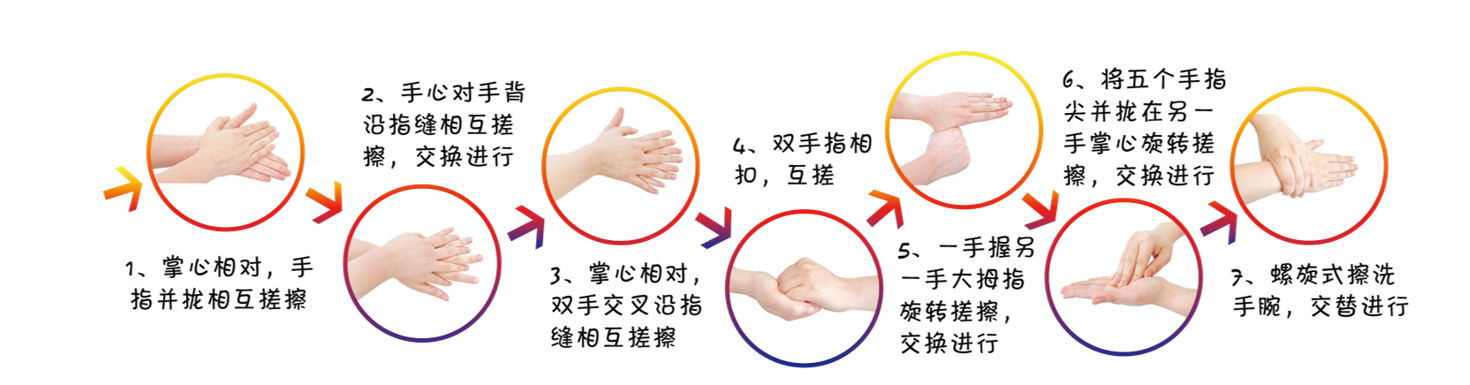 Covid-19 Prevention
Cases Overview
THIS IS A GREAT HEADLINE
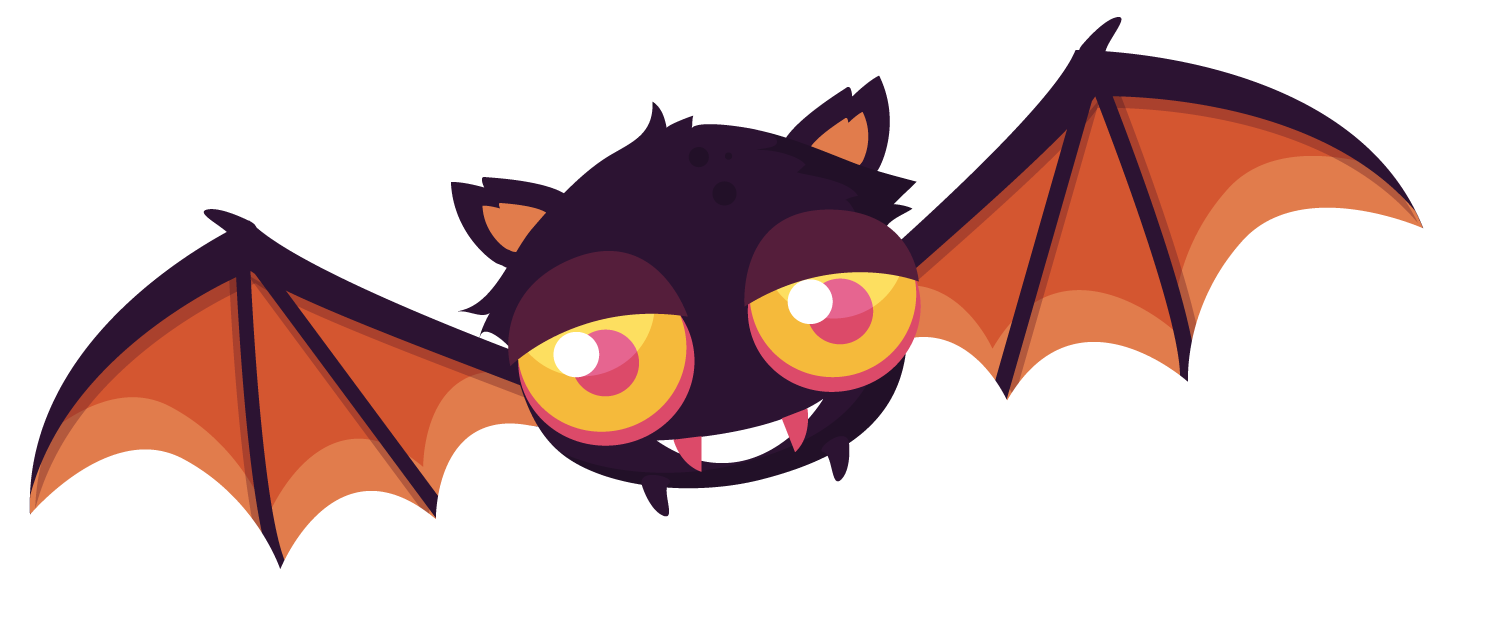 Mercury is the closest planet to the Sun and the smallest one in the Solar System—it’s only a bit larger than our Moon. The planet’s name has nothing to do with the liquid metal, since it was named after the Roman messenger god, Mercury
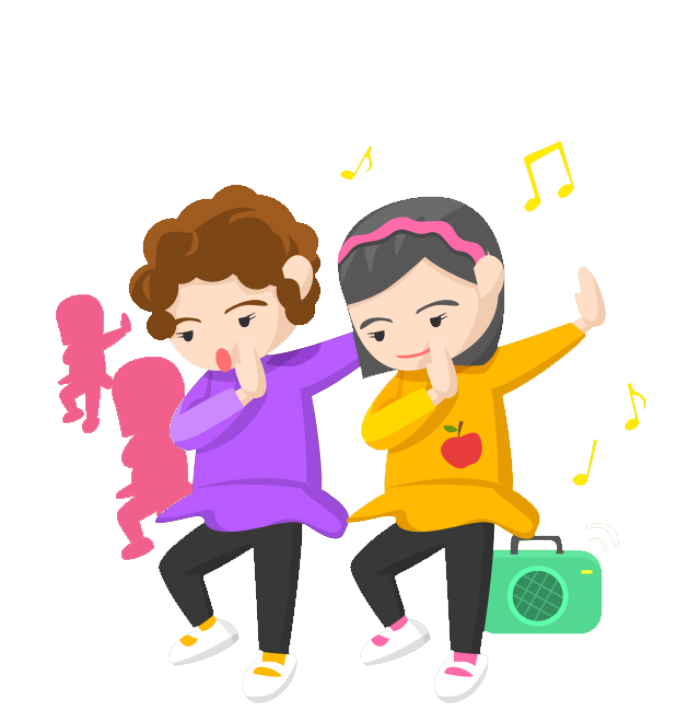 THIS IS A GREAT HEADLINE
Mercury is the closest planet to the Sun and the smallest one in the Solar System—it’s only a bit larger than our Moon. The planet’s name has
Covid-19 Prevention
Do you have any questions?

youremail@greatppt.com 
+00  000 000 000 
www.greatppt.com
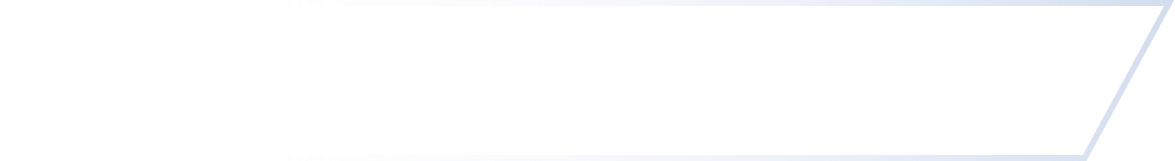 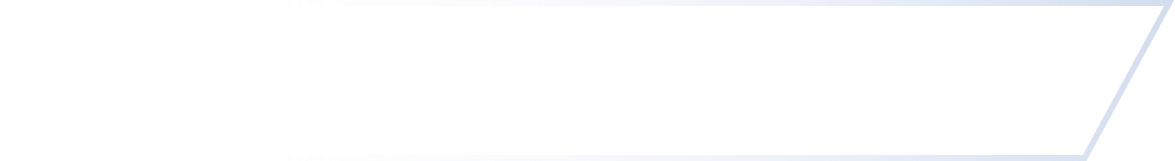 Thank You!
Use our editable graphic resources...
You can easily resize these resources without losing quality. To change the color, just ungroup the resource and click on the object you want to change. Then, click on the paint bucket and select the color you want. Group the resource again when you’re done.
FEBRUARY
JANUARY
MARCH
APRIL
PHASE 1
Task 1
FEBRUARY
MARCH
APRIL
MAY
JUNE
JANUARY
Task 2
PHASE 1
Task 1
Task 2
PHASE 2
Task 1
Task 2
...and our sets of editable icons
You can resize these icons without losing quality.
You can change the stroke and fill color; just select the icon and click on the paint bucket/pen.
In Google Slides, you can also use Flaticon’s extension, allowing you to customize and add even more icons.
Educational Icons
Medical Icons
Business Icons
Teamwork Icons
Help & Support Icons
Avatar Icons
Creative Process Icons
Performing Arts Icons
Nature Icons
SEO & Marketing Icons
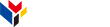 www.greatppt.com
Free Templates and Themes
Create beautiful presentations in minutes